Office 365 アプリ版のインストール
1
Office 365 の主な機能
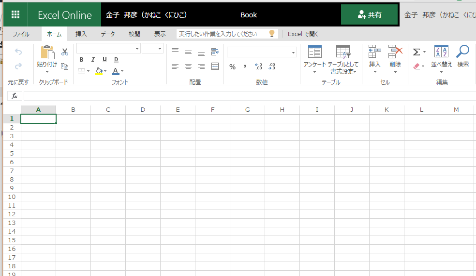 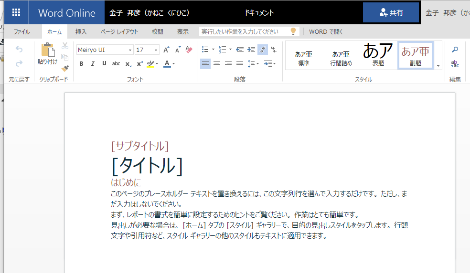 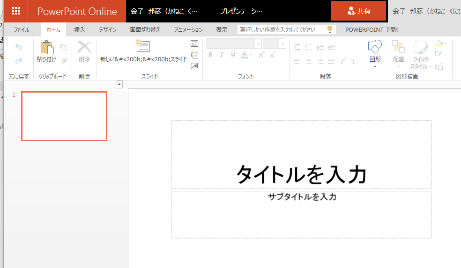 ワード (文書作成)
パワーポイント
 (プレゼン)
エクセル (表計算)
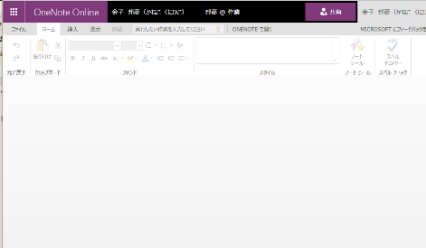 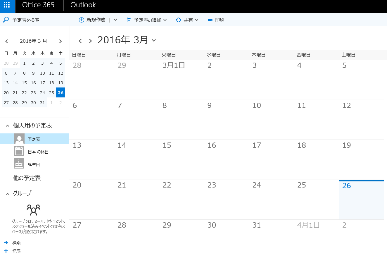 ワンノート (電子ノート)
アウトルック (電子メール)
パソコンでレポートを作成したり，発表したり，データをまとめたりで便利
2
Office 365 の種類
Office 365 のオンライン版
	WEBブラウザで使う．
	https://portal.office.com
	各自の ID とパスワードでサインインが必要．

Office 365 のアプリ版
	前もってインストールが必要．
	インストールでは，通信が行われる．
	（時間がかかる．自宅で行う場合には，通信費用に
　　　　も注意）
２種類ある．この授業では，アプリ版を用いる．
3
Office 365 アプリ版のインストール
【要点】 インストールは，Office 365 アプリ版を使えるようにするための作業（最初に行う）．
そのとき，次のページを開き，各自の ID とパスワードでサインイン
	https://portal.office.com
インストールが終わったら，スタートメニュー等で Access を起動
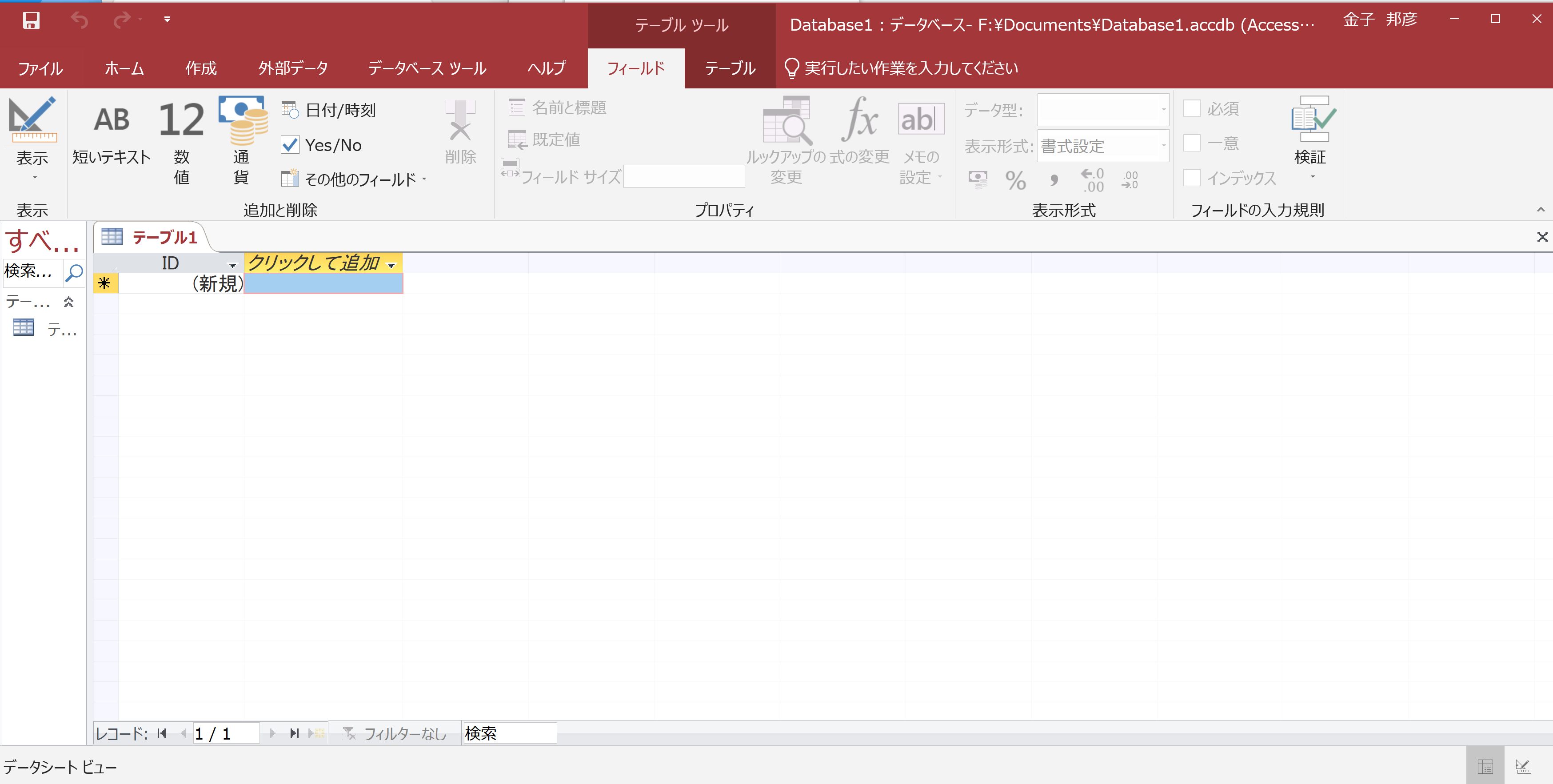 4
Office 365 アプリ版のインストール
① Web ブラウザで，次のページを開く	https://portal.office.com

② 電子メールアドレスを入れる．「次へ」をクリック．
	（例）p1234567@fukuyama-u.ac.jp
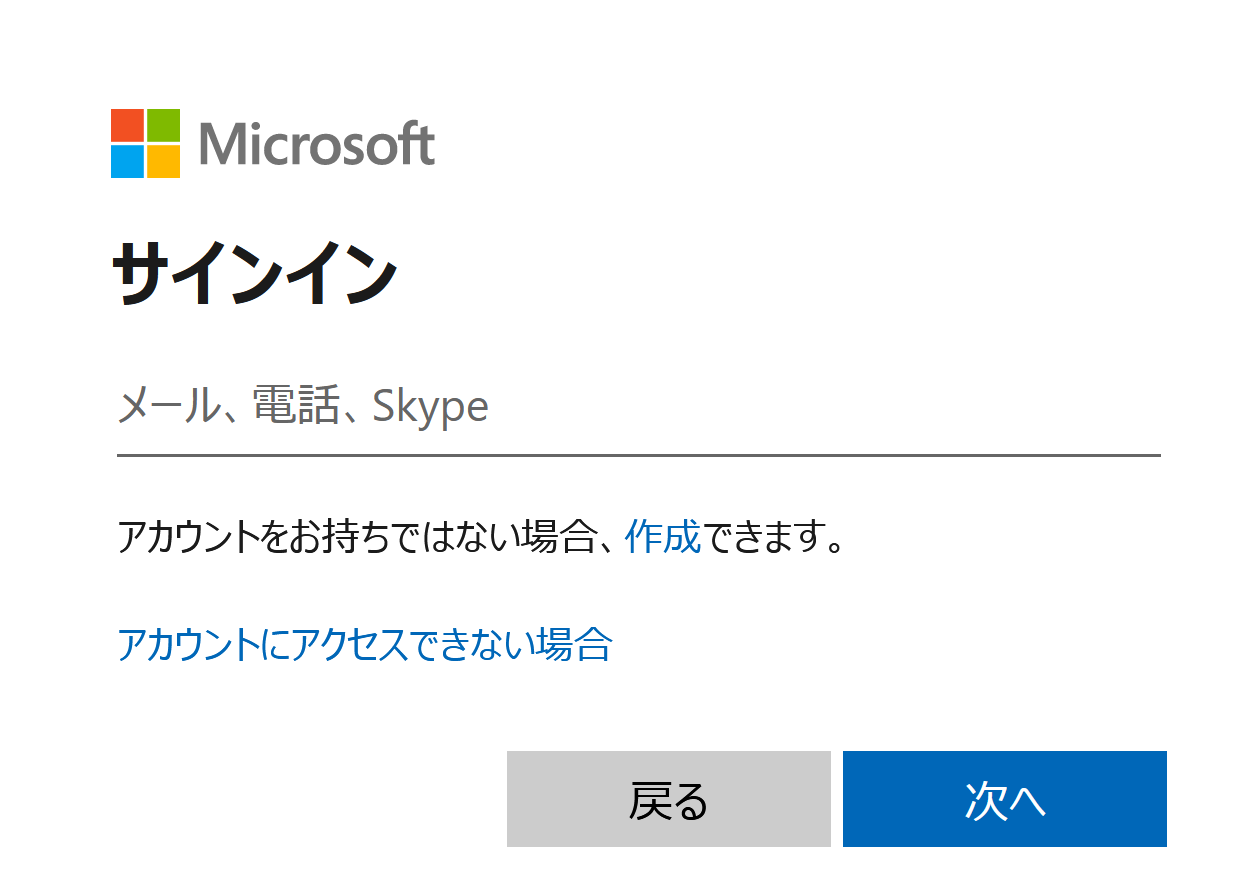 5
Office 365 アプリ版のインストール
③ パスワードを入れ，「サインイン」をクリック
	パスワードは，各自が設定したもの





④ 画面で「Office のインストール」をクリック．メニューで「Office 365 のアプリ」を選ぶ
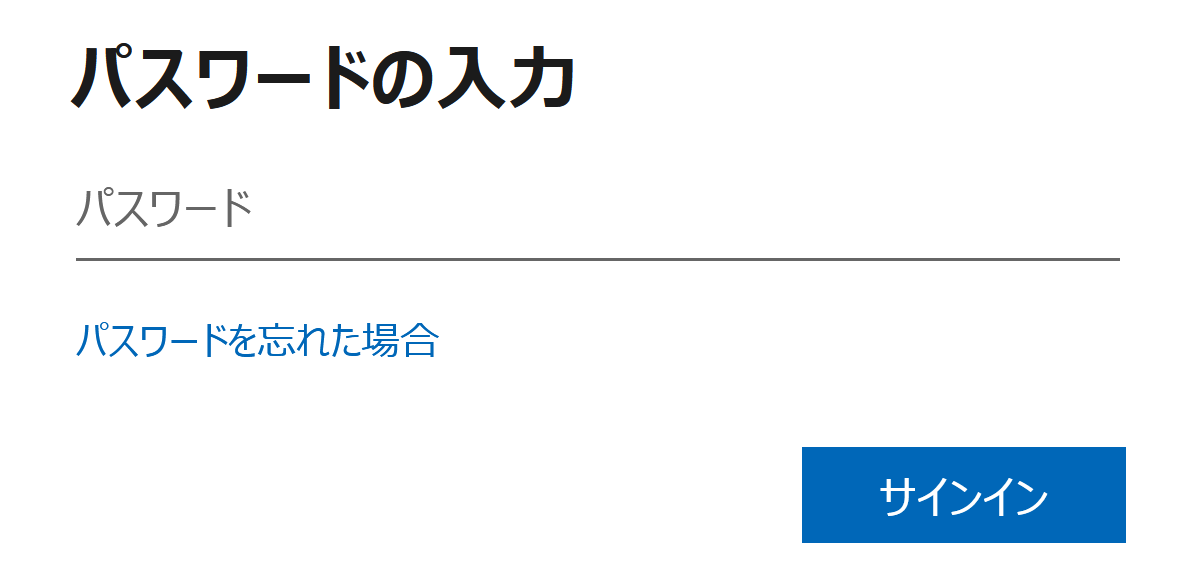 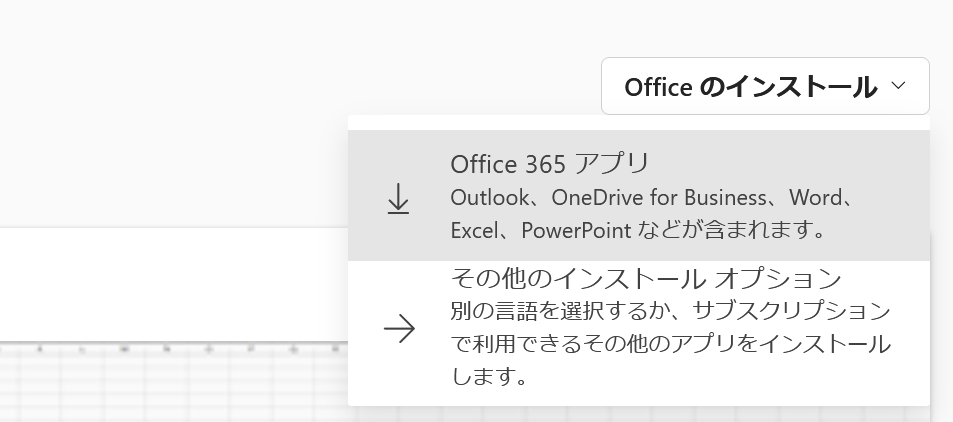 6
Office 365 アプリ版のインストール
⑤ 画面の指示に従い，インストールを行う
	インストールでは，通信が行われる．
	（時間がかかる）
次のような指示がでる
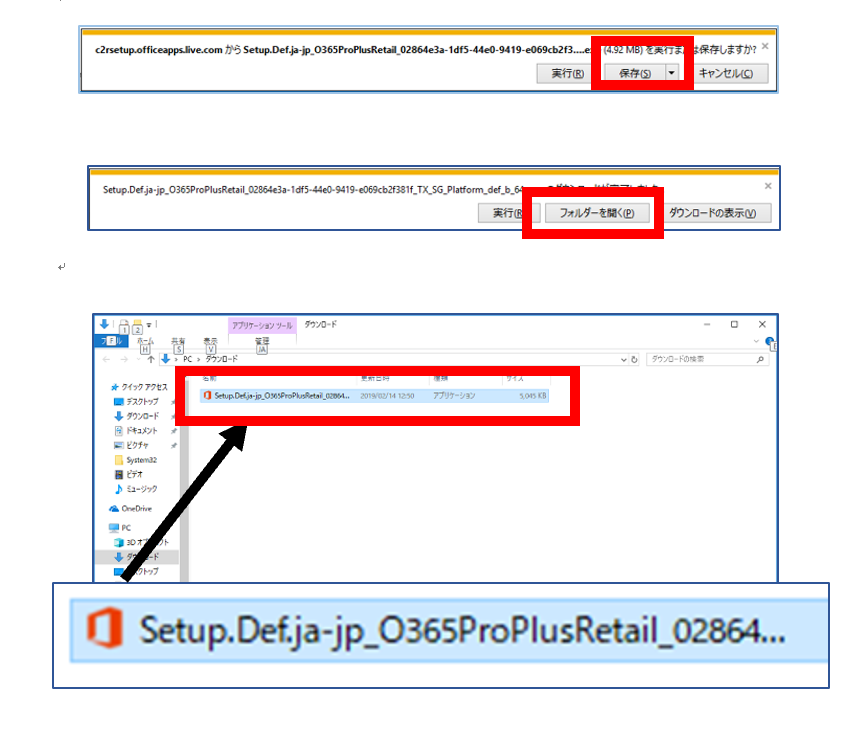 １．保存する
２．フォルダーを開く
３．実行し，その後も，画面の指示に従う
7